In The Name Of GOD
Glucose Management Indicator(GMI) soheila sadeghi
HbA1c
HbA1c  has been the traditional method for assessing glycemic control.
predict the risk of development of long-term complications
It does not reflect intra- and interday glycemic excursions that may lead to acute events (such as hypoglycemia) or postprandial hyperglycemia, which have been linked to both microvascular and macrovascular complications.
HbA1cLimitation
1) provides only an average of glucose levels over the previous past 2–3 months
 2) does not detect hypoglycemia or hyperglycemia on a daily basis
 3) is an unreliable measure in patients with anemia ,  hemoglobinopathies ,  or  iron deficiency  and during pregnancy
4) does not reflect rapid changes in daily glucose control
5) does not provide data as to how to adjust the treatment regimen when HbA1c levels are elevated.
SMBG
SMBG  has been shown to improve glycemic control and quality of life in both insulin-treated and noninsulin-treated diabetes .
it cannot predict impending hypoglycemia or alert for hypoglycemia
it requires a fingerstick to obtain a blood sample
is dependent upon the patient’s decision to self-monitor
often fails to detect nocturnal and asymptomatic hypoglycemia
CGM
rtCGM  uniformly tracks the glucose concentrations in the body’s interstitial fluid, providing near real-time glucose data; iCGM uses similar methodology to show continuous glucose measurements retrospectively at the time of checking.

only rtCGM can warn users if glucose is trending toward hypoglycemia or hyperglycemia

Continuous glucose monitoring (CGM), either from real-time use (rtCGM) or intermittently viewed (iCGM), addresses many of the limitations inherent in HbA1c testing and SMBG
CGM
When there is a discrepancy between actual HbA1c and the eA1C based on mean glucose, SMBG,  and other glucose measurement methods and in particular CGM should be used

should be considered 
          1)in conjunction with HbA1c for glycemic status assessment
          2)therapy adjustment 
                                            - all patients with type 1 diabetes 
                                            - Patient with type 2 diabetes treated with intensive             
                                              insulin therapy who are not achieving glucose     
                                              targets, especially if the patient is experiencing 
                                              problematic hypoglycemia.
                                            - pregnant women with DM
Glycemic Variability  (GV )  = rate of change in glucose measured from the median curve [mg/dL/h]
    - minimizing glucose variability is a treatment goal that if achieved can help one reach an acceptable HbA1c level without excessive hypoglycemia.

TIR  [time in range]  = can be expressed as ‘‘% of readings’’ in range  and ‘‘hours per day’’ in range (BS=70 – 180)

Hyperglycemia =  > 180 mg/dL, > 250 mg/dL, and > 400 mg/dL 

Hypoglycemia  =   < 70mg/dL , < 60mg/dL, and < 50mg/dL
Three months of CGM data were collected on 257 individuals (age 10–78 years) with T1DM (with a wide range of glycemic control) in two studies (one using the Abbott Free Style Libre Proand the other using the Dexcom G4)

Correlations were calculated between the full 3 months and incremental sampling periods of CGM data

Median amount of CGM data was 82 days (interquartile range 75–88)
results indicate that 14 days of CGM data correlate well with 3 months of CGM data and additional days of data do not substantially increase this correlation, particularly for mean glucose, time in range, and hyperglycemia metrics

Also found that sampling additional days beyond the last 14 days of CGM data does not substantially increase the correlation of HbA1c and mean glucose

CGM data for at least 10–14 days provides sufficient data to generate a representative CGM-derived mean glucose value for a given individual
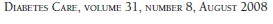 (ADAG)  A1c-Derived Average Glucose study : A total of 507 subjects, including 268 patients with T1 DM, 159 with   T2 DM, and 80 nondiabetic subjects from 10 international centers
A1C levels obtained at the end of 3 months
A1C  compared with the AG levels during the previous 3 months
AG was calculated by combining weighted results from at least 2 days of continuous glucose monitoring performed four times (every 4 weeks) , with seven-point daily self-monitoring of capillary (fingerstick) glucose performed at least 3 days per week.
A1C is an important measure of diabetes population health and of the risk for long  term diabetes complications.
since it cannot reveal extent or timing of hypoglycemia or the presence of clinically important glucose variability or hyperglycemia patterns.  
A1C also does not capture the daily nuances of insulin-dosing decisions and glycemic excursions.
CGM can show trends in hypoglycemia, hyperglycemia, and glucose variability, some of which warrant immediate therapeutic action.
A recent study using modern CGM technology concluded that 10–14 days of CGM data provide a good estimate of CGM metrics for a 3-month period

Ten days of CGM data is usually sufficient for an estimate of average glucose, time in target range, and time in hyperglycemia

14 days or more of CGM data provide a better estimate
eAG (mg/dl) = 28.7 ×A1C - 46.7


eAG (mmol/l) = 1.5944 × A1C - 2.5944
HbA1c may not be a good indicator of an individual patient’s glycemic control because of the wide range of mean glucose concentrations and glucose profiles that can be associated with a given HbA1c level
In this study pooled data collected in 387 participants (age range 20–78 years, 315 with type 1 diabetes and 72 with type 2 diabetes) in three randomized trials using the Dexcom G4 Platinum CGM 
Mean glucose concentration was for each participant using up to 13 weeks of CGM data (median amount of CGM data 66 days)

plotted versus HbA1c measured following the collection of the CGM data
Thus, estimating glycemic control by HbA1c alone may not be accurate for some patients

The best way to determine whether a given HbA1c might be over- or underestimating a patient’s level of glycemic control is with CGM

Ideally CGM data should be obtained for at least 14 days

Estimated HbA1c can be determined from the plot shown in Fig. 2 or by plugging the mean glucose concentration into the following formula:          3.38 + 0.02345 ×[mean glucose]
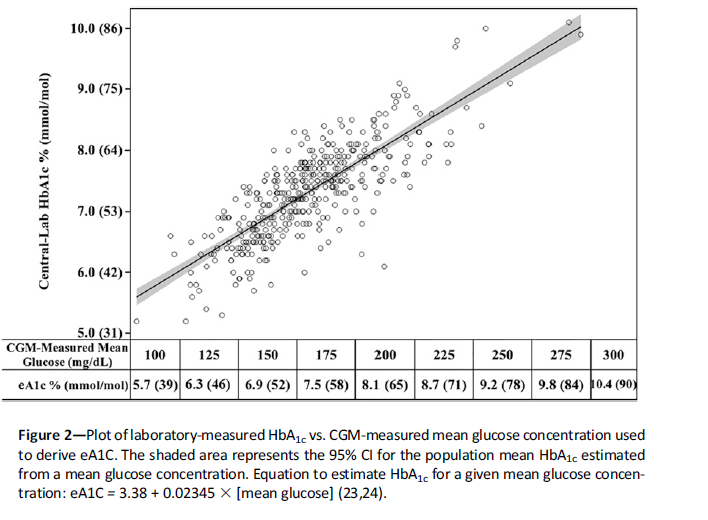 AGPs are shown for four adults with type 1 diabetes using multiple daily injections of insulin, all with an HbA1c of 8.0% from the same central reference laboratory
 Displayed are 2weeks of CGM data (up to 288 CGM values/day) for each patient measured just prior to the HbA1c laboratory test.
Shown are the median lines of all the glucose values over 2weeks
The hatched area is the target glucose range of 70–180mg/dL
eA1C (8.4%) based on mean CGM glucose (195 mg/dL) is slightly higher than the measured HbA1c (8.0%), indicating that the measured HbA1c is slightly underestimating the mean glucose and that despite the same mean glucose, the daily pattern varies considerably.
eA1C (7.0% and 7.3%, respectively) based on the mean CGM glucose (156 and 163 mg/dL, respectively) is substantially lower than the measured HbA1c (8.0%), indicating that the measured HbA1c is overestimating the mean glucose. Again, despite similar mean glucose concentrations, the daily pattern has considerable variation
Clinical note 1: Although each of the four patients has the sameHbA1c, the AGP patterns are very different and would suggest different insulin and or lifestyle interventions. 


Clinical note 2: The mean glucose varies from156 to 195mg/dL among the four patients.
with the increasing use of continuous glucose monitoring (CGM) to help facilitate safe and effective diabetes management, it is important to understand how CGM metrics, such as mean glucose, and A1C correlate.
Estimated A1C (eA1C) is a measure converting the mean glucose from CGM or self-monitored blood glucose readings
 some patients and clinicians are often confused or even frustrated if the eA1C and laboratory-measured A1C do not agree
FDA determined the nomenclature of eA1C needed to change.
which includes renaming the eA1C the glucose management indicator (GMI) and generating a new formula
WHY IS A CHANGE IN THE NAME eA1C    NEEDED?
As was shown in a recent article by Beck et al. a laboratory-measured A1C of 8.0% could be associated with a CGM-measured mean glucose concentration as low as 155 mg/dL (for which the estimate of A1C from mean glucose would be 7.0%) or as high as 218 mg/dL  (for which the estimate of A1C from mean glucose would be 8.5%).

This discordance between the eA1C and the measured A1C can be confusing for patients and clinicians.

concluded that coining a name other than “estimated A1C” would reduce confusion
WHY WAS THE TERM GMI SELECTED?
It was suggested that the new term not include either “estimated” or “A1C” to avoid a misinterpretation

the word “index” was avoided because when paired with the word glucose or glycemic, which were words likely to be in the new term

The term GMI is a measure derived from glucose values and can provide an indication of the current state of a person’s glucose management. “Glucose control indicator” or “glucose management indicator”
HOW IS GMI CALCULATED?
Use A1c-Derived Average Glucose (ADAG) study which consisted of a data set with a median of 13 days of CGM measurements plus 39 days of SMBG  to concept of estimating mean glucose from a measured A1C
Beck et al. published an equation (3.38 + 0.02345 × [mean glucose in mg/dL]) to estimate A1C from CGM-measured mean glucose concentration using modern CGM technology
To validate this formula, CGM data from the HypoDE study (141 individuals with T1D for whom 4 weeks of data were collected with the Dexcom G5 sensor prior to A1C measurement)
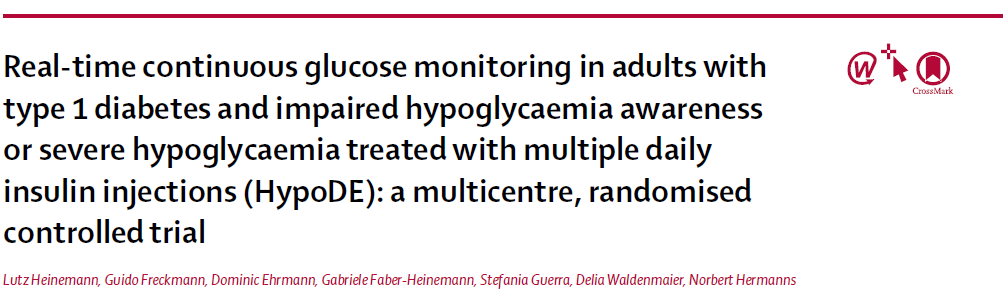 The HypoDE study was a 6-month, multicentre, open-label, parallel, randomised controlled trial done at 12 diabetes practices in Germany

The calculated equation from the HypoDE data                                       (3.15 + 0.02505 ×[mean glucose in mg/dL])

is quite similar to the aforementioned equation, in essence validating the publication by Beck et al
the data set from the HypoDE study was combined with that of the prior study (mean amount of CGM data prior to A1C measurement was 48 full-day equivalents, range 13–89 days) to compute a pooled equation with greater precision:

GMI (%) = 3.31 + 0.02392 × [mean glucose in mg/dL]

GMI (mmol/mol) = 12.71 + 4.70587 ×[mean glucose in mmol/L]
Table 1—GMI calculated for various CGM-derived mean glucose concentrations
In general, each 25 mg/dL increase in mean glucose corresponds to a GMI increase of 0.6%, 
- 150 mg/dL corresponds to a GMI of 6.9%, 
- 175 mg/dL corresponding to 7.5% 
- 200 mg/dL corresponding to 8.1%.
HOW CAN GMI BE EXPLAINED TO INDIVIDUALS WITH DIABETES AND BE USED TO HELP INFORMGLUCOSE MANAGEMENT TARGETS?
During short periods of acute hyperglycemia (illness, steroid administration, diabetic ketoacidosis), the average glucose and thus the GMI will be higher than a laboratory A1C measured at the same time

GMI is lower than the laboratory A1C if there are short periods of much lower-than- usual glucose readings (starting a new carbohydrate-reduced diet, an intensive exercise regimen, or during the first few weeks after starting a new effective glucose-lowering medication)
Table 2—Explaining GMI to individuals with diabetes GMI tells you what your approximate A1C level is likely to be, based on the average glucose level from your CGM readings for 14 or more days.
Table 2—Explaining GMI to individuals with diabetes GMI tells you what your approximate A1C level is likely to be, based on the average glucose level from your CGM readings for 14 or more days
If a person has a GMI always considerably lower than expected from a measured A1C, one has to be careful not to set the therapeutic goal based on the laboratory A1C target too low

If the target A1C is 7.0% but the GMI is always lower (say 6.6%), it would be advisable to ensure that the time spent in hypoglycemia is not excessive

Setting a slightly higher A1C target (such as 7.3%) or suggesting the use of CGM or more frequent self-monitored blood glucose testing may be advisable to minimize the risk of hypoglycemia
If a person has a GMI always considerably higher than expected from a measured A1C, one has to be careful not to set the laboratory A1C target too high

If the target A1C is 7.5% and the GMI is always higher (say 7.9%), it might be safe to set the A1C target slightly lower, such as at 7.2%, in order to minimize excessive hyperglycemia

the difference in laboratory A1C and GMI remains relatively stable for each individual over time
Note that 19% of the time the GMI and laboratory A1C have an identical value, while 51% of the time they differ by 0.3% (A1C points) or more and 28% of the time they differ by 0.5% (A1C points) or more.
WHY IS IT IMPORTANT TO USE BOTH THE A1C AND CGM(METRICS AND PROFILES) IN DIABETESMANAGEMENT?
laboratory-measured A1C and CGM derived glucose data may be used in different ways to inform a glucose management plan

The A1C target for a person with diabetes should be individualized or modified based on:
               - patient characteristics (age, life expectancy, awareness of           hypoglycemia, severity of complications, pregnancy)
                -  the level of engagement in diabetes self-management             (educational and psychosocial circumstances) 
                -  glucose monitoring data including the GMI
Formulating an individualized A1C target is only one component of an effective glucose management plan

real-time CGM glucose data provides additional information to help guide appropriate medication or lifestyle selection and adjustment

The effectiveness of the current diabetes management plan include average glucose, GMI, time in range (time in target range 70–180 mg/dL), time in hypoglycemia ( <70 and , <54 mg/dL), time in hyperglycemia ( >180 and >250 mg/dL), and a measure of glucose variability
For example, someone who has an A1C of 6.8% and who spends 10% of the day in hypoglycemia would benefit from a care plan different than someone who has an A1C of 6.8% and who spends 1% of the day in hypoglycemia

GMI can also give patients and providers perspective on how an overall laboratory A1C is trending, but in a shorter time window

For instance, if a new therapy is added and GMI moves from 8.5 to 7.8% in 2–4weeks-and there is no meaningful increase in hypoglycemia- it is probably working
Now that CGM profile visualization is moving toward a standard ambulatory glucose profile

what time of day and on which  days there are patterns of hypoglycemia or hyperglycemia that need attention in order to safely work toward spending more and more time in the target range
CONCLUSIONS
CGM is being used more frequently in patients with T1D and in some patients with T2D, particularly those using insulin, and in pregnancy

many CGM devices are now smaller, more accurate, factory calibrated (no finger sticks), increasingly affordable

A1C is currently the primary measure guiding glucose management and a valuable marker of the risk of developing diabetes complications

GMI along with the other CGM metrics provide for a much more personalized diabetes management plan